DIGITAL ROADSIDE
Wellington
Victoria St - Te Aro
PANEL ID: WELLLED02
Orientation:Physical Size:Daily Visuals:Animation:
25°6 x 3m55,168No
8 seconds61200 x 6000500-2459
Ad Duration:Ads in Loop:Pixel Size:Operating Hours:
This digital screen located on Victoria St reaches outbound Wellington CBD audiences en route northbound via the Wellington MW (SH1), or towards the suburbs of Brooklyn, Mt Cook and Mornington. Long sightlines and congestion at the traffic light-controlled intersection with Vivian St assures high dwell times. This location is a standout for audiences that visit Travel Agents, Office Supplies, QSR, Supermarkets and more (LANDMARKS ID).
Find on Google Maps
Find on Google Maps
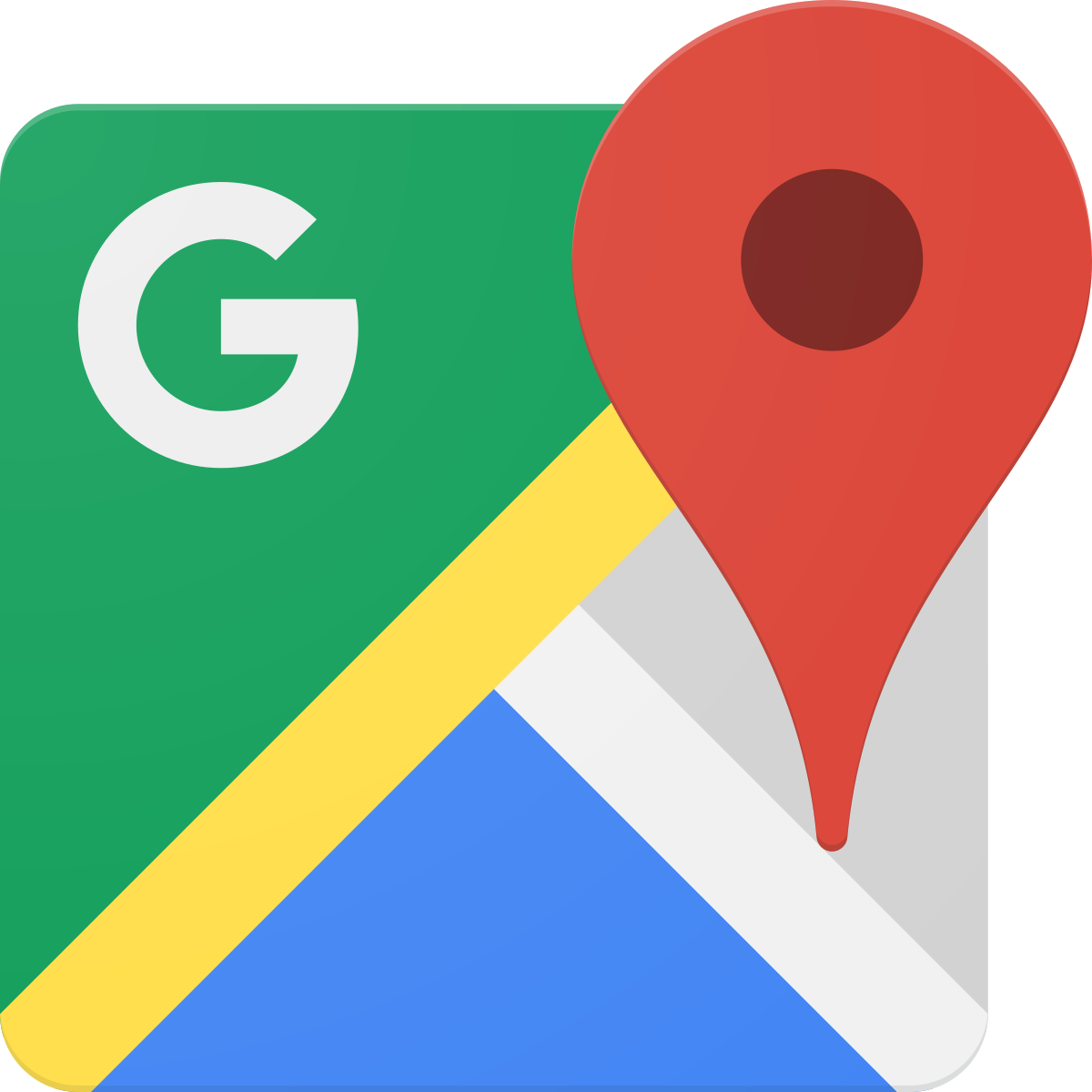 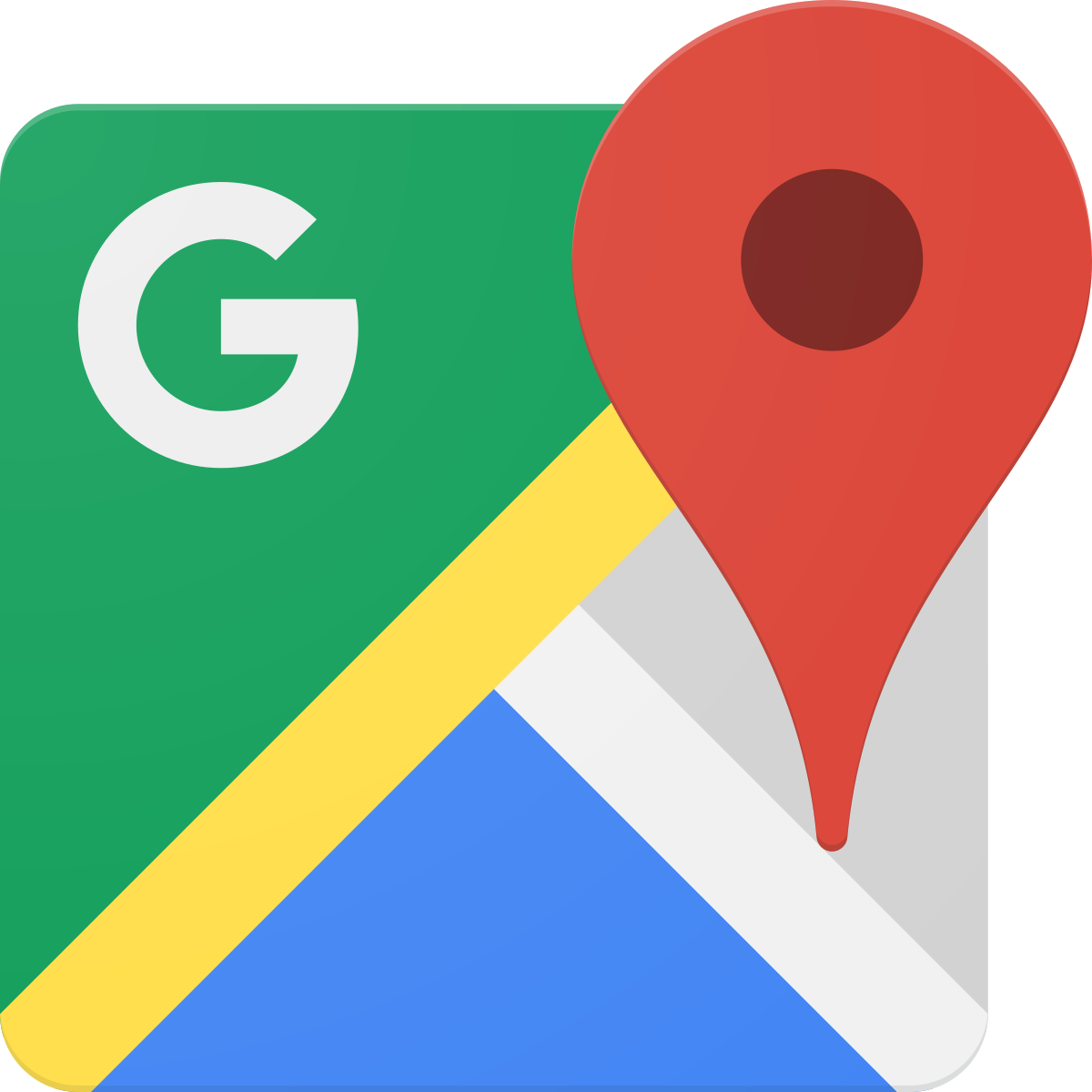